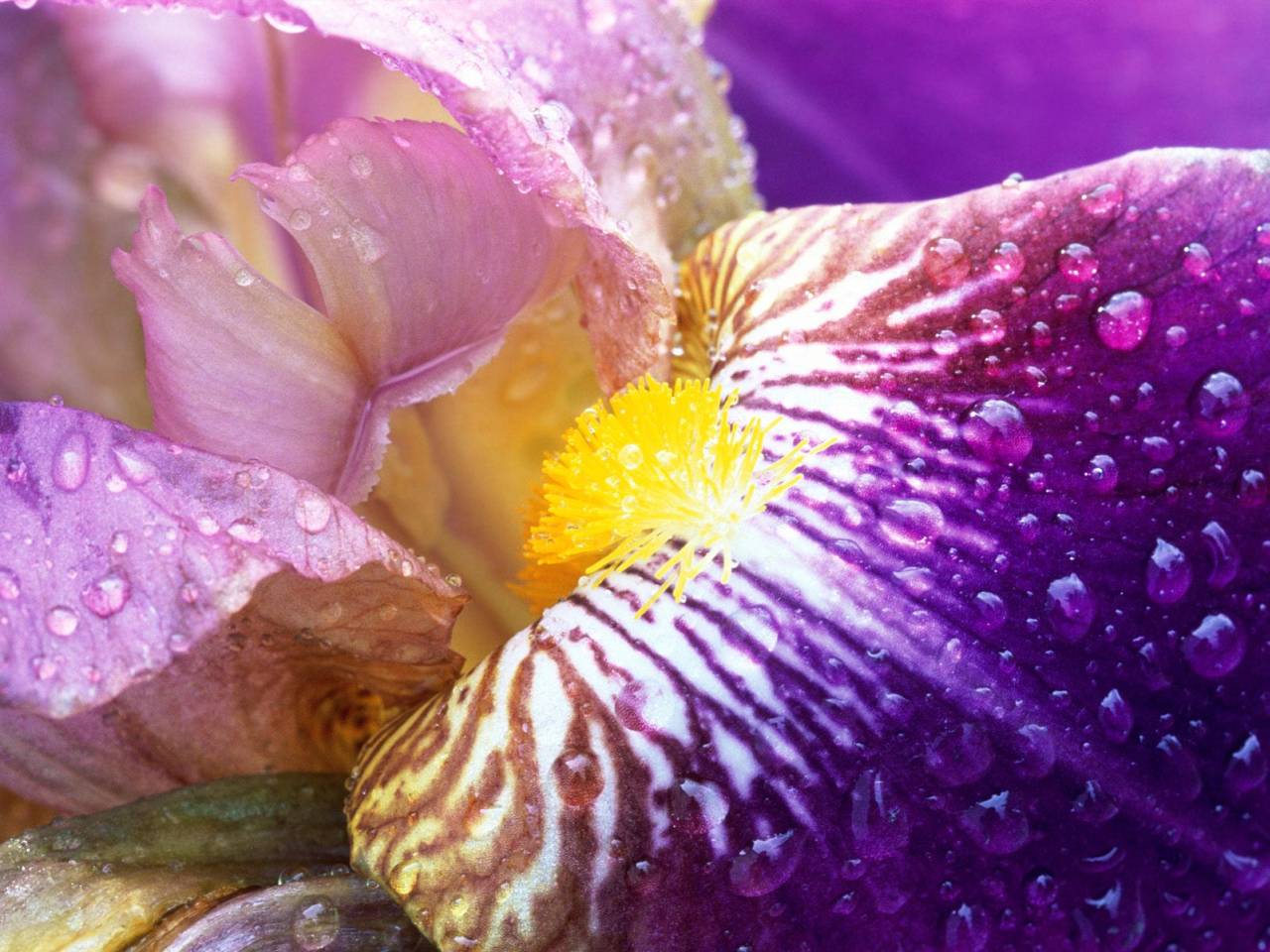 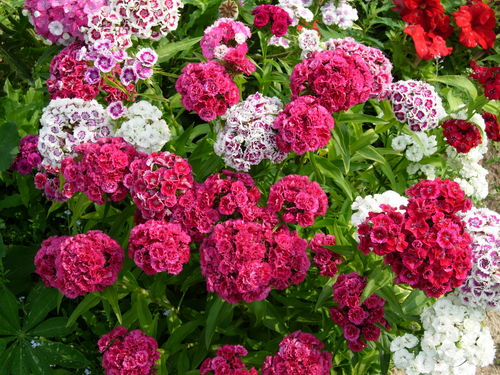 Меня называют  царицей цветов
За цвет и за запах своих лепестков,
Хоть куст мой зелёный вас ранить готов,
Но кто ж не простит мне колючих шипов.
роза
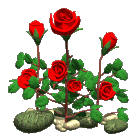 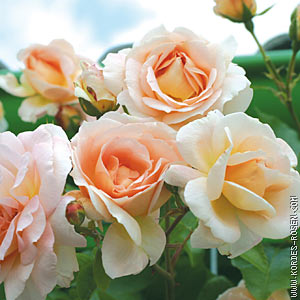 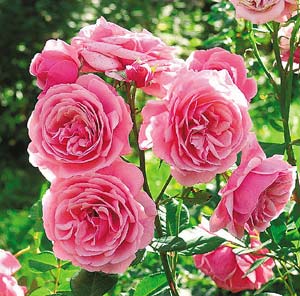 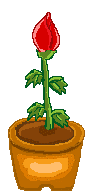 Маленький мальчишка
В сером армячишке.
По дорогам шныряет,
Крохи собирает.
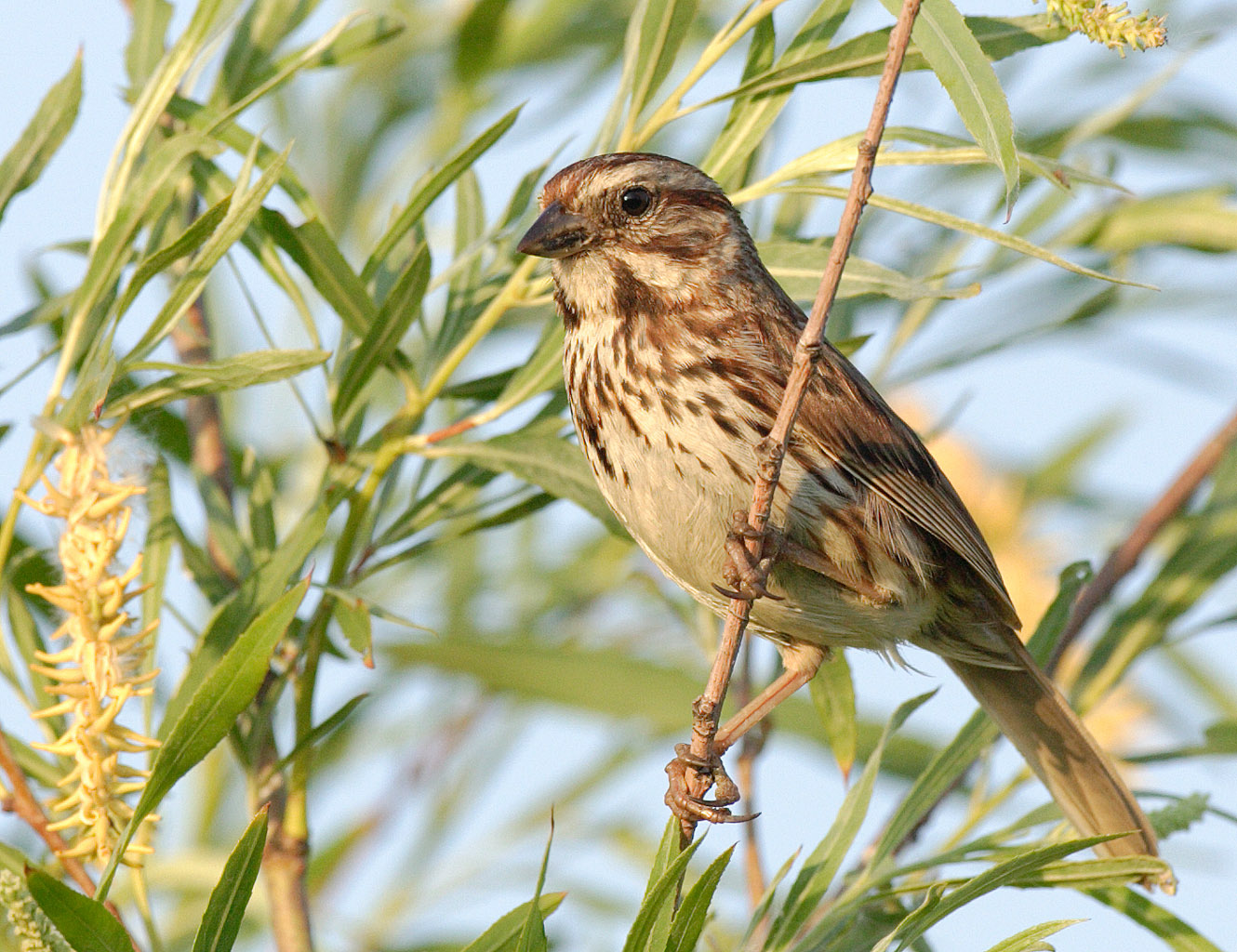 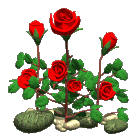 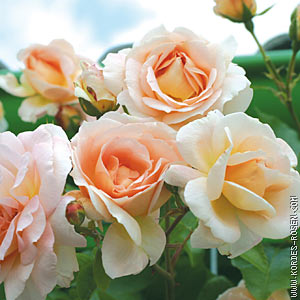 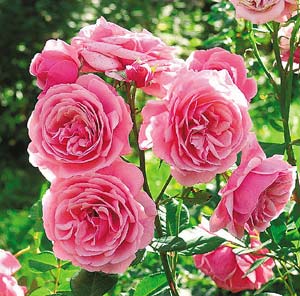 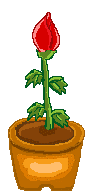 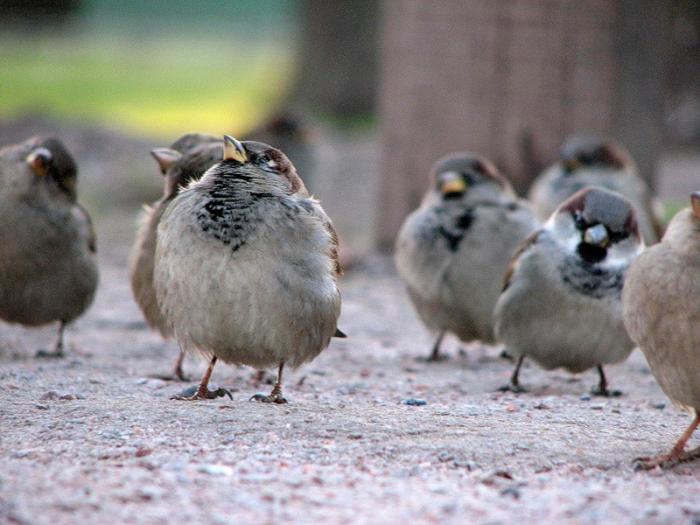 Каких мы знаем воробьёв?
(крикливые, суетливые, назойливые)
Какое же отношение имеют воробьи к этим прекрасным цветам?
На какую тему мы будем писать изложение?
Воробьи и розы.
В саду были кусты роз. Летом кусты покрыва- лись душистыми цветами. В воздухе стоял неж-ный аромат цветущих роз.
  Пришла беда! Завелись в розах червяки. Они поедали бутоны и листья.
  Однажды стая воробьёв облепила кусты. На-чалась возня и чириканье. Это разведчик нашёл вредителя. Кликнул он клич. Слетелись в сад другие воробьи.
  Санитары сделали своё дело чисто. Летом в саду было много красивых роз.
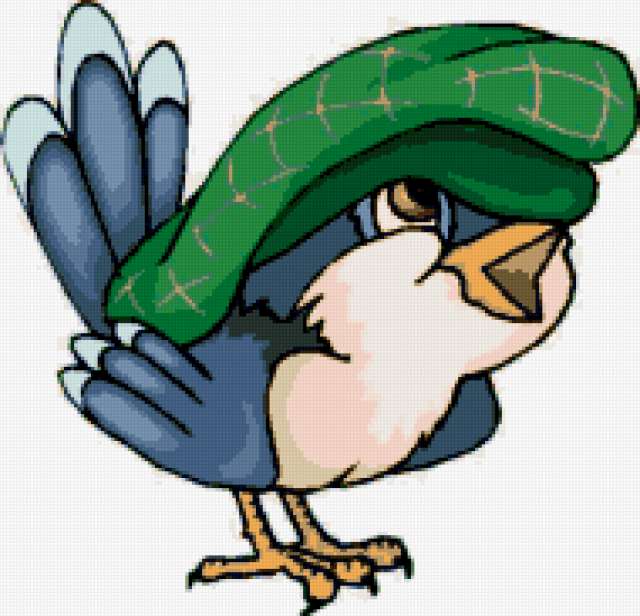